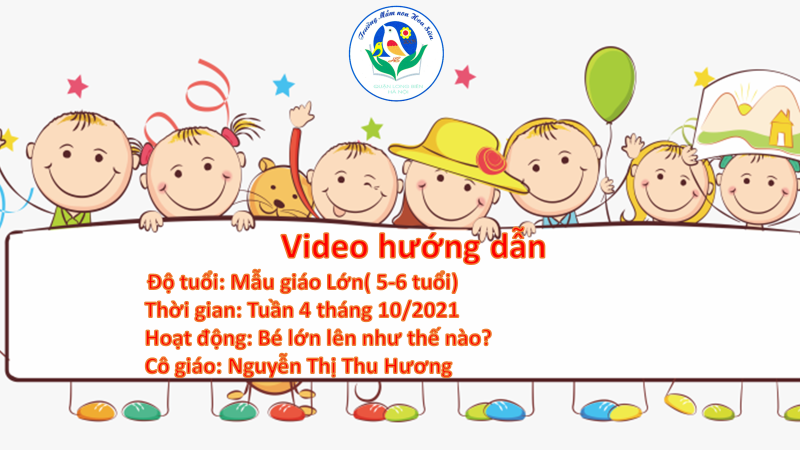 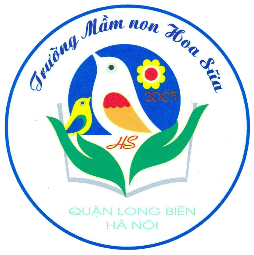 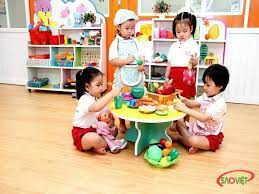 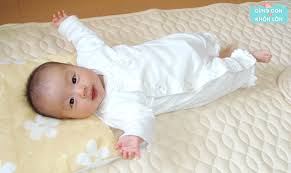 Đồng hành cùng bé
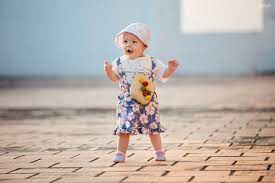 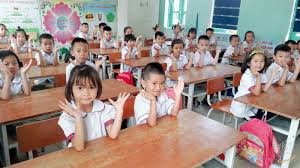 6
7
2
3
5
1
4
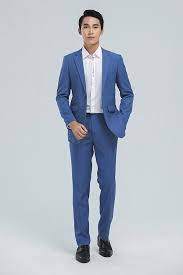 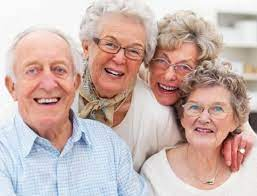 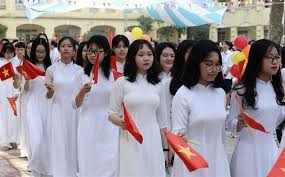 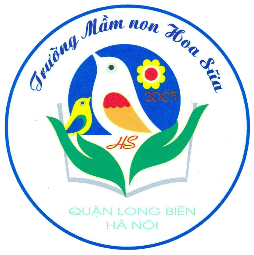 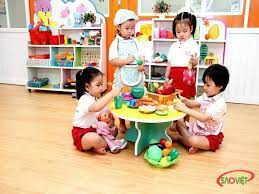 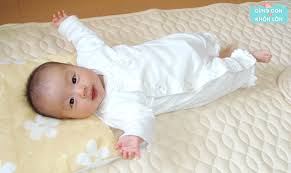 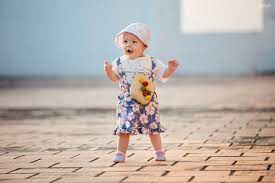 3
Đồng hành cùng bé
2
1
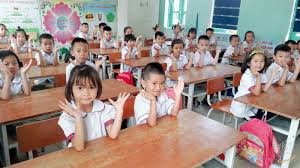 4
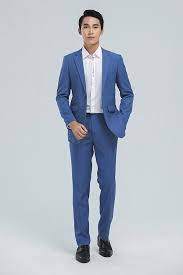 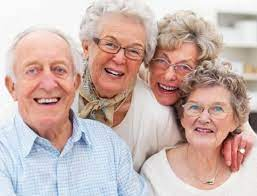 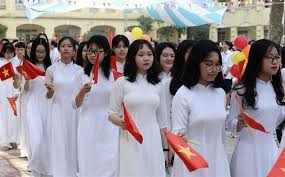 5
7
6